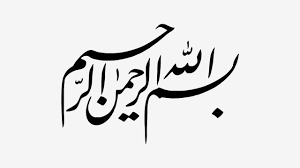 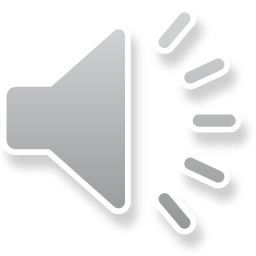 مقاومت الکتریکی(Resistor)
قطعه ای است که در مقابل عبور جریان الکتریکی مانع می شود.
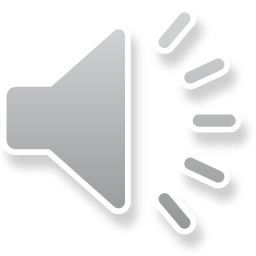 انواع مقاومت الکتریکی
دسته اول:مقاومت الکتریکی ثابت
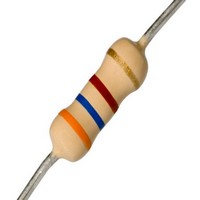 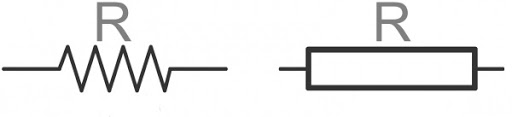 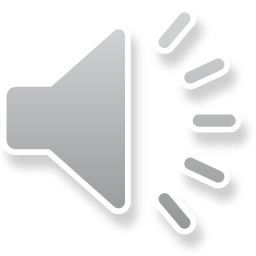 دسته دوم:مقاومت الکتریکی متغیر
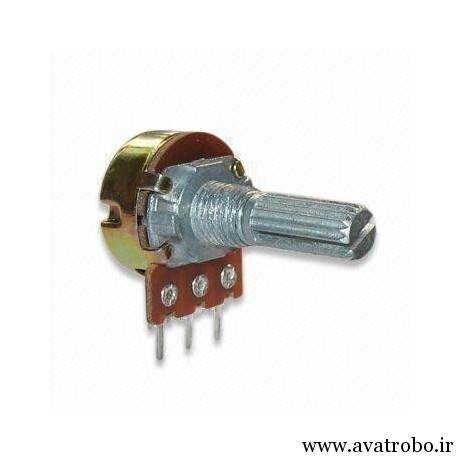 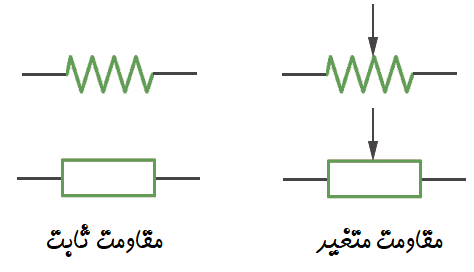 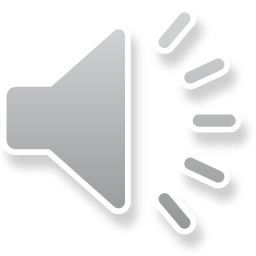 دسته سوم:مقاومت الکتریکی وابسته


الف)وابسته به شرایط محیطی
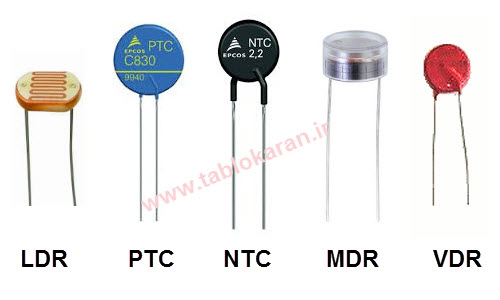 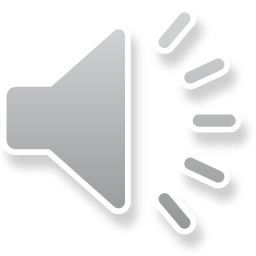 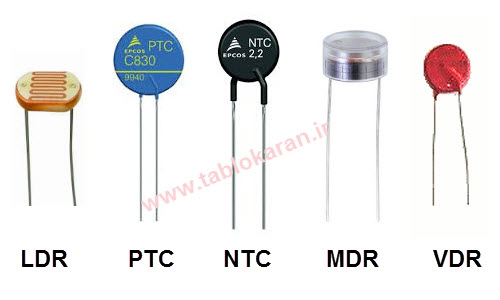 ب)وابسته به شرایط مداری
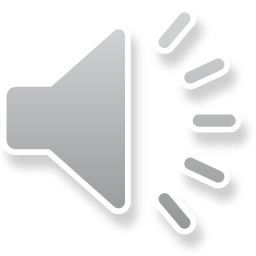 نحوه خواندن نوارهای رنگی مقاومت های الکتریکی ثابت
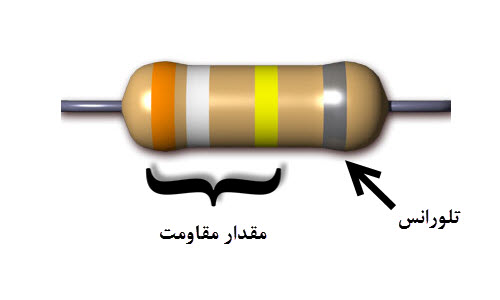 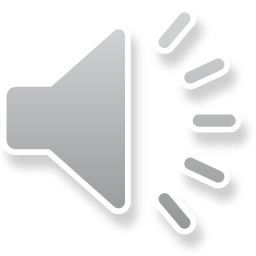 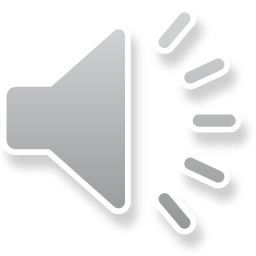 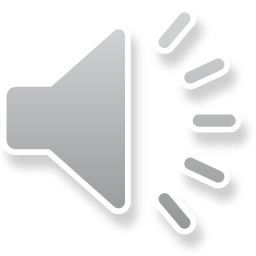 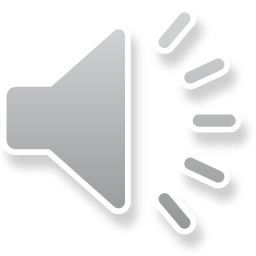 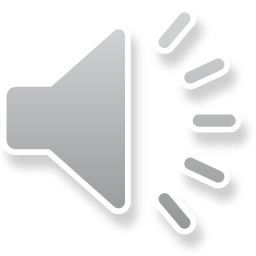 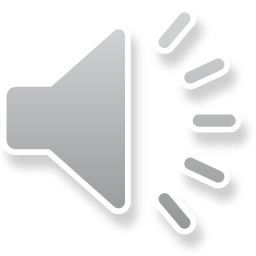 الف
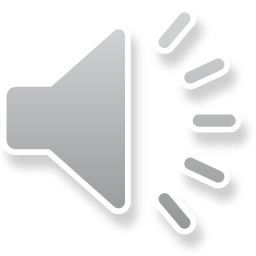 ب
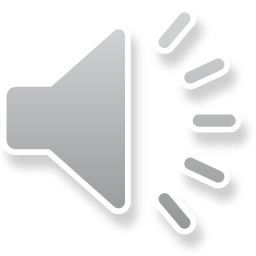 ج
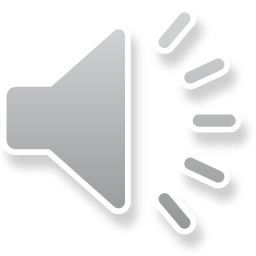 د
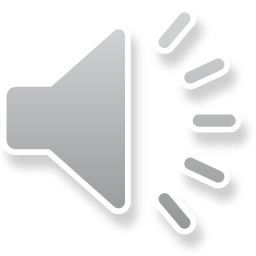 ر
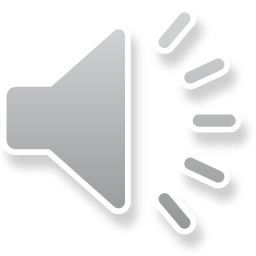 مرور مباحث
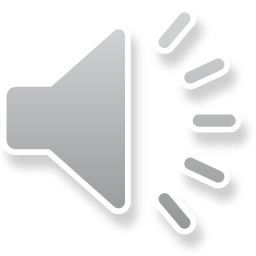